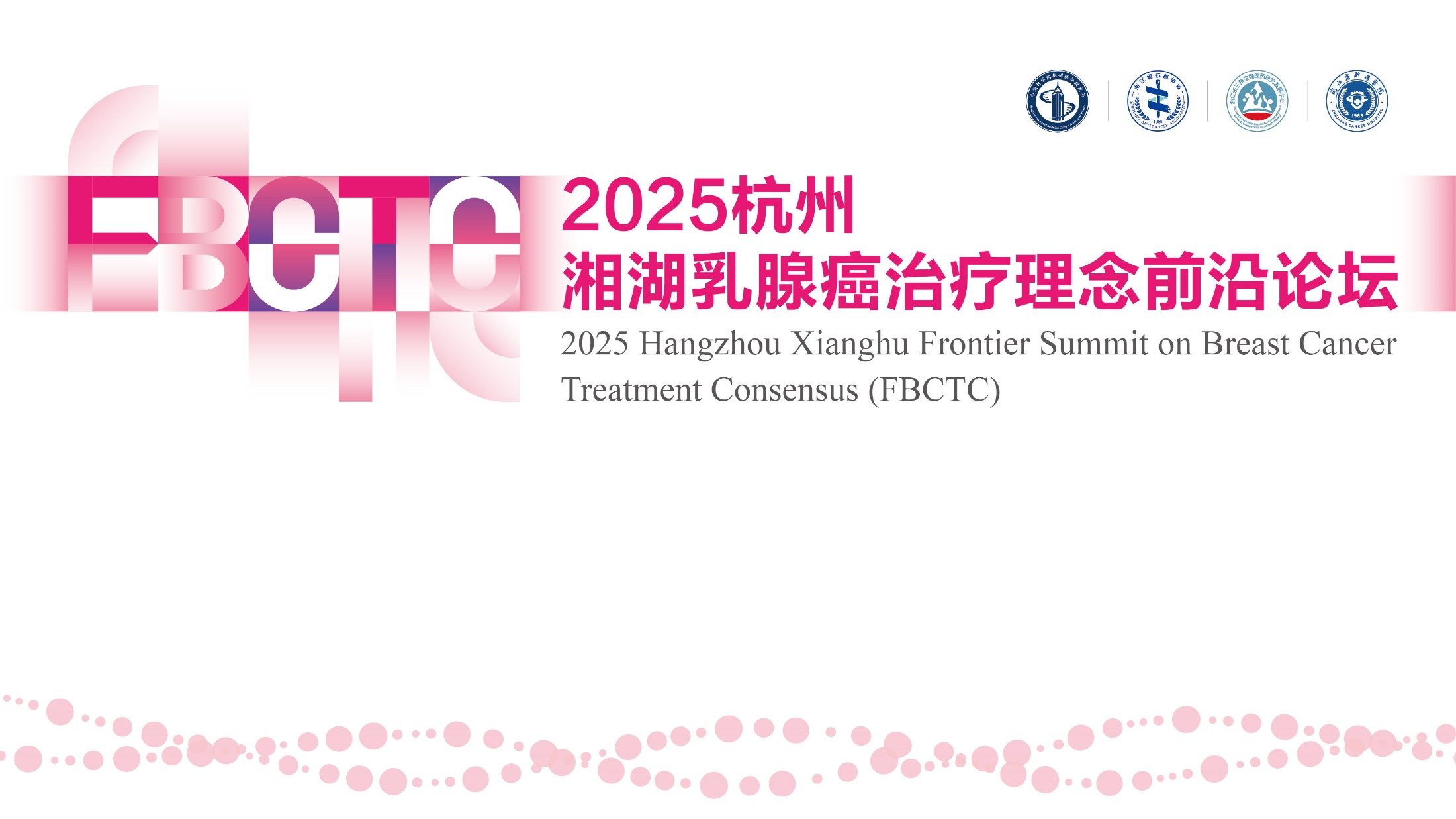 大会主会场（可编辑）
致辞嘉宾
代用名 教授
代用名 教授
代用名 教授
代用名 教授
单位
单位
单位
单位
致辞嘉宾
代用名 教授
代用名 教授
代用名 教授
单位
单位
单位
致辞嘉宾
代用名 教授
代用名 教授
单位
单位
致辞嘉宾
简介
简介
简介
简介
代用名 教授
主持嘉宾
代用名 教授
代用名 教授
代用名 教授
代用名 教授
单位
单位
单位
单位
主持嘉宾
代用名 教授
代用名 教授
代用名 教授
单位
单位
单位
主持嘉宾
代用名 教授
代用名 教授
单位
单位
主持嘉宾
简介
简介
简介
简介
代用名 教授
授课嘉宾
简介
简介
简介
简介
代用名 教授
讨论嘉宾
代用名 教授
代用名 教授
代用名 教授
代用名 教授
代用名 教授
单位
单位
单位
单位
单位
讨论嘉宾
代用名 教授
代用名 教授
代用名 教授
代用名 教授
单位
单位
单位
单位
讨论嘉宾
代用名 教授
代用名 教授
代用名 教授
单位
单位
单位
讨论嘉宾
代用名 教授
代用名 教授
单位
单位
讨论嘉宾
简介
简介
简介
简介
代用名 教授
总结嘉宾
代用名 教授
代用名 教授
单位
单位
总结嘉宾
简介
简介
简介
简介
代用名 教授